CMSC 28100Introduction to Complexity TheorySpring 2025Instructor: William Hoza
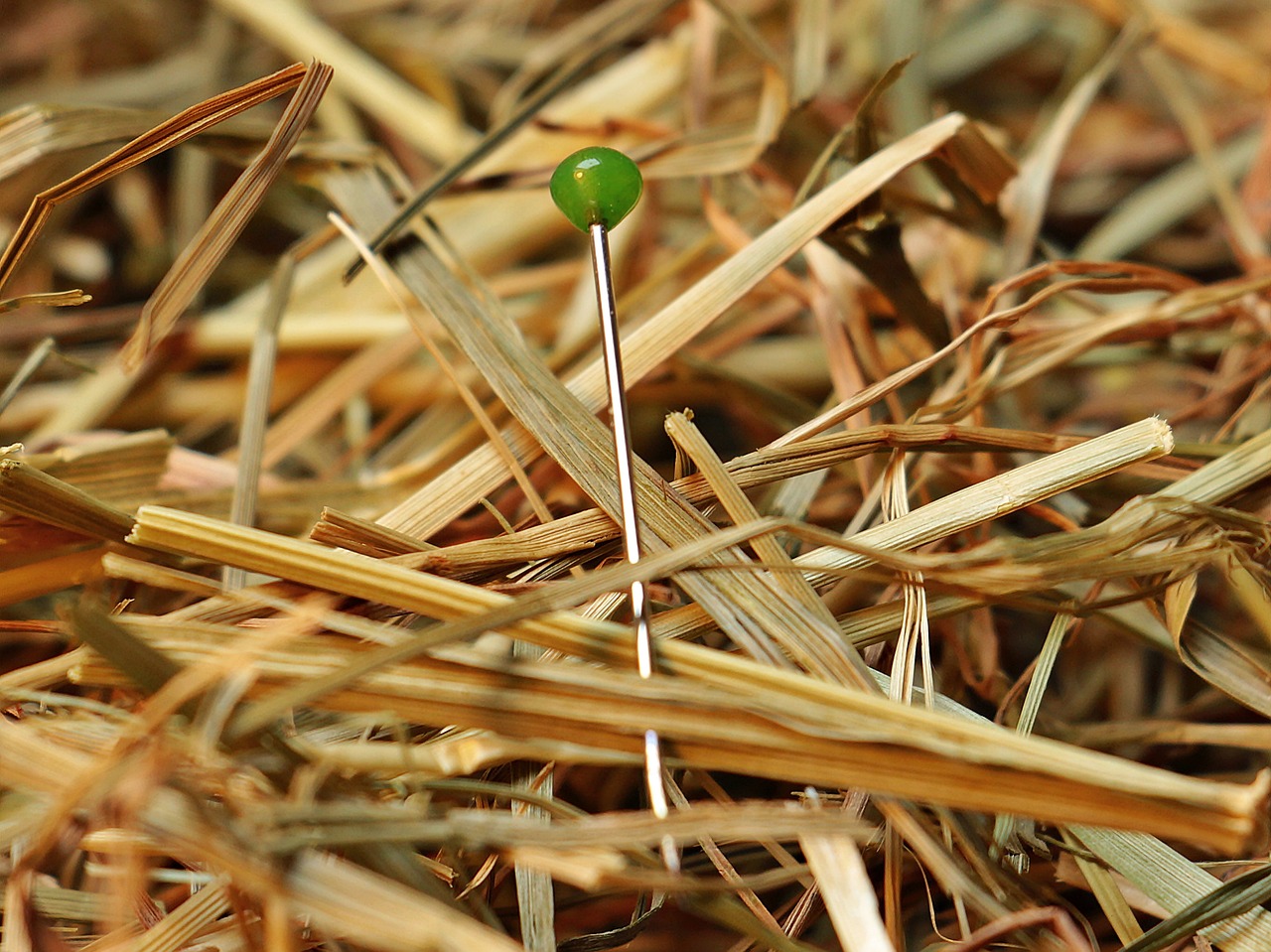 1
2
Extended Church-Turing Thesis
3
4
5
Derandomization
6
Brute-force derandomization
7
Brute-force derandomization: Correctness
What is the time complexity of the algorithm?
Respond at PollEv.com/whoza or text “whoza” to 22333
8
Brute-force derandomization: Time complexity
9
10
Decidable languages
11
Brute-force derandomization: Space complexity
What is the space complexity of the algorithm?
Respond at PollEv.com/whoza or text “whoza” to 22333
12
13
14
15
Decidable languages
16
Beyond brute-force derandomization
17
18
Just in case, the thesis is sometimes revised to allow randomization:



This version is immune to the challenge posed by randomization
However, there is a bigger threat: Quantum Computation
19
Quantum computing
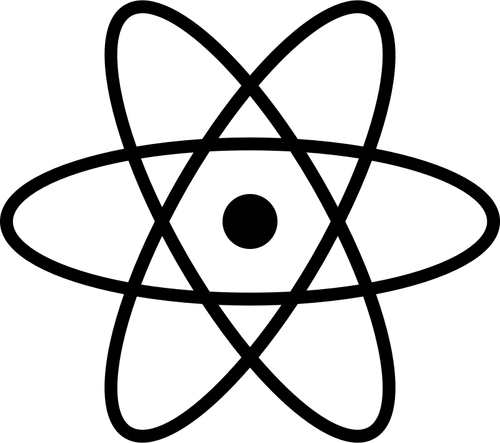 20
Which problemscan be solvedthrough computation?
CLASSICAL
21
22
23
24
All languages
Decidable languages
25
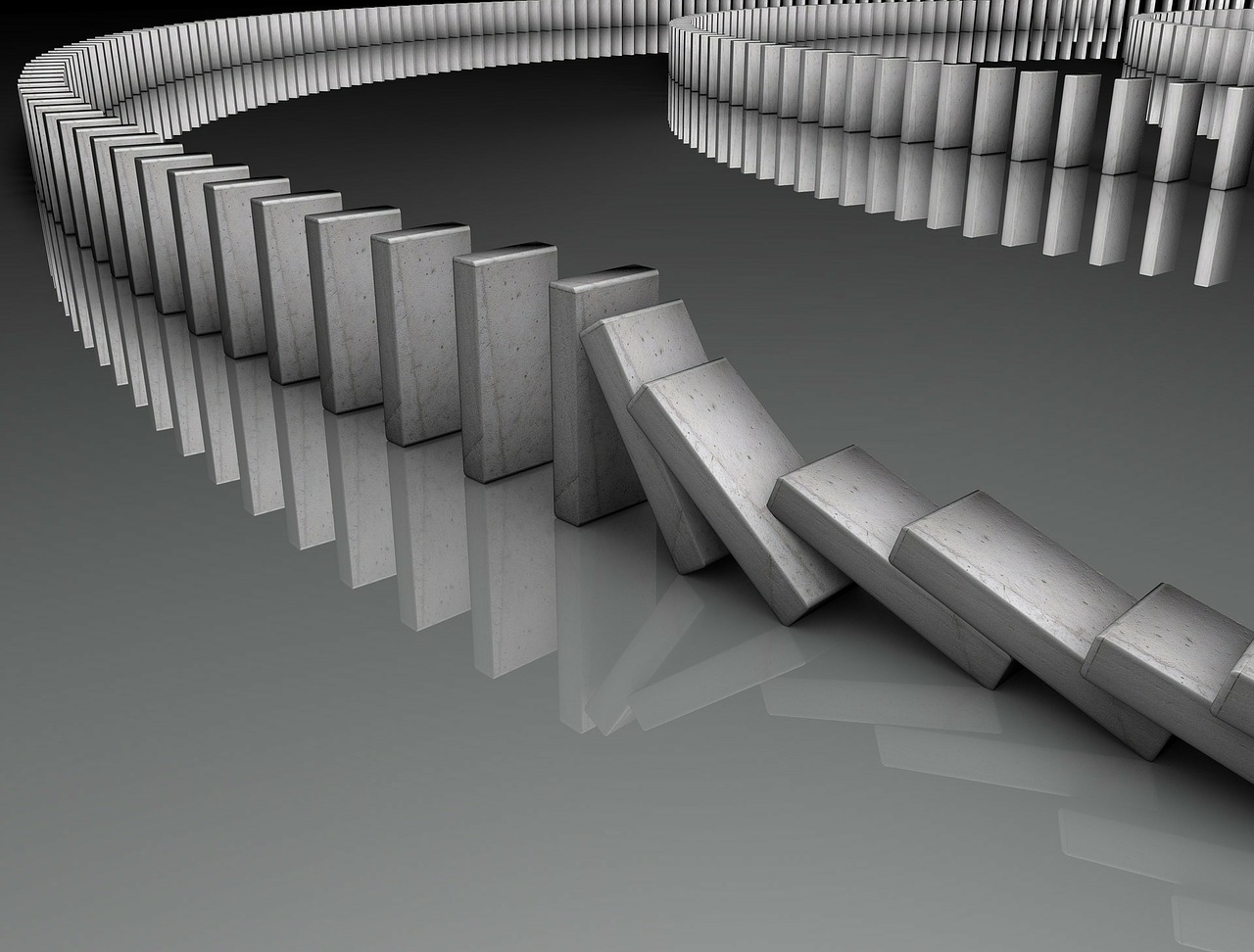 Contrived vs. natural
26
The bounded halting problem
Polynomial time? No!
27
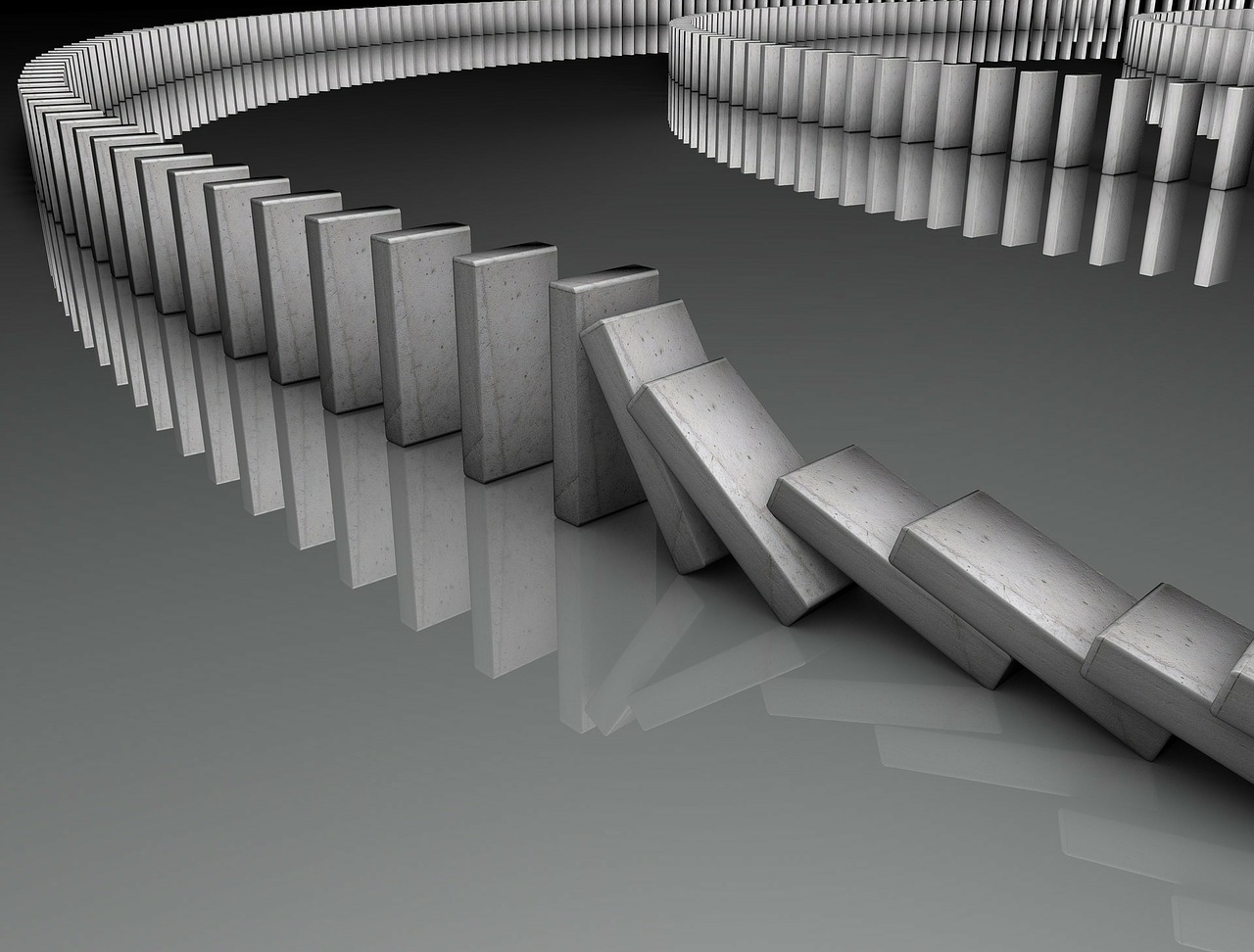 The bounded halting problem
28
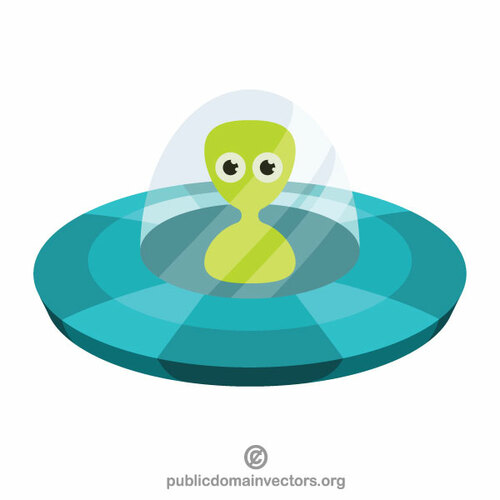 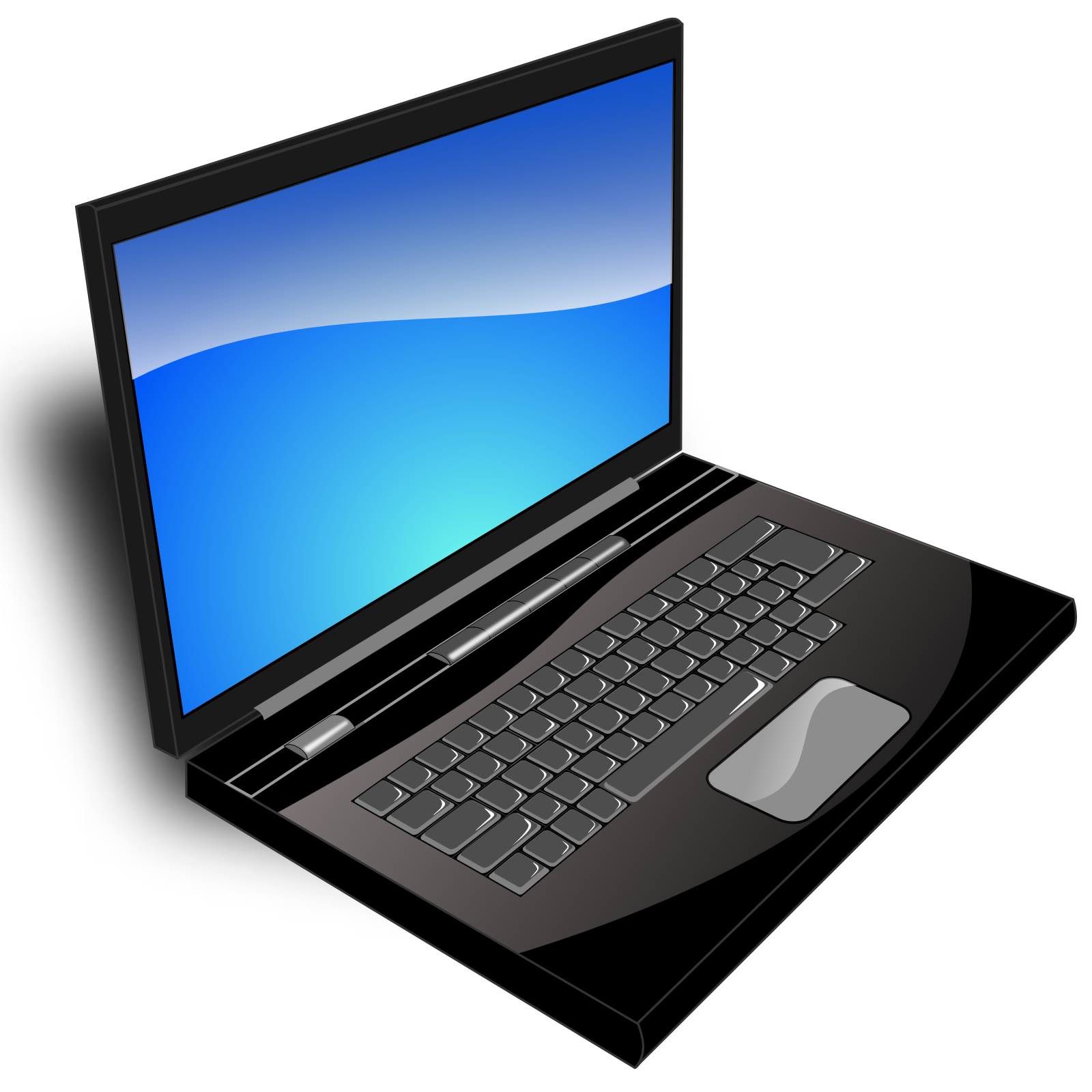 29